1
CS5412 Spring 2016 (Cloud Computing: Birman)
CS5412: Transactions (I)
Lecture XVI
Ken Birman
Transactions
2
A widely used reliability technology, despite the BASE methodology we use in the first tier
Goal for this lecture and the next one: in-depth examination of topic
How transactional systems really work
Implementation considerations
Limitations and performance challenges
Scalability of transactional systems
Transactions live “deeper” in the cloud, not tier1/2.
CS5412 Spring 2016 (Cloud Computing: Birman)
3-Tier Architecture
3
A question of terminology
Client application: Runs on a smart phone, etc.
Tier1: Your code that receives client system requests.
Those requests are customized by you: a procedure-call API
So you provide tier1 logic to carry out those requests
Tier2: Services tightly bound to tier1 code that often run as libraries right in the tier1 program’s address space.  Examples: Vsync, Dynamo, Cassandra
Tier3: global file system and transactional services
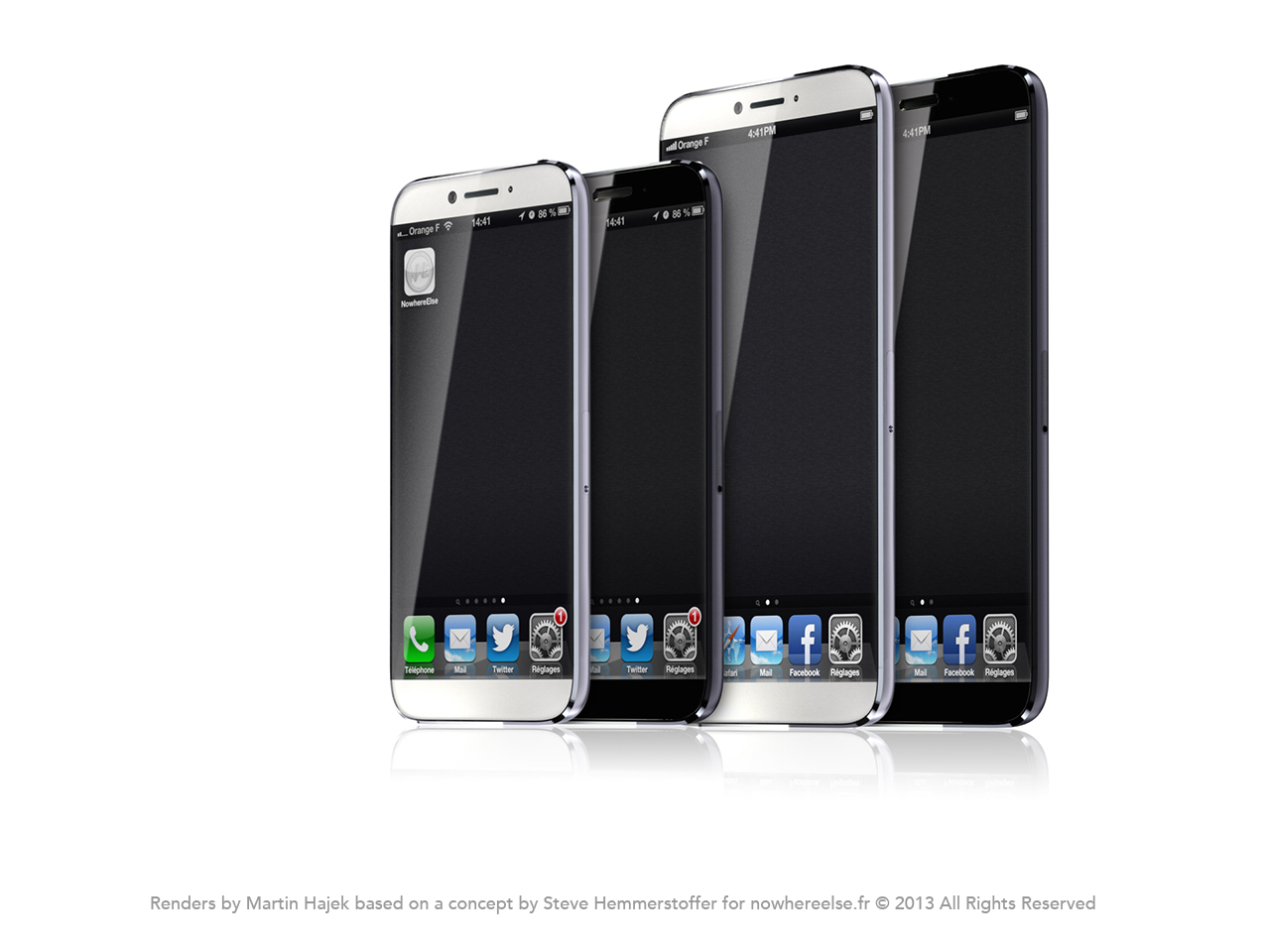 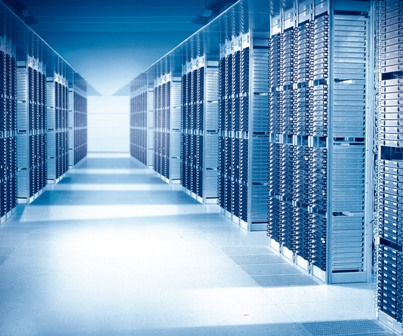 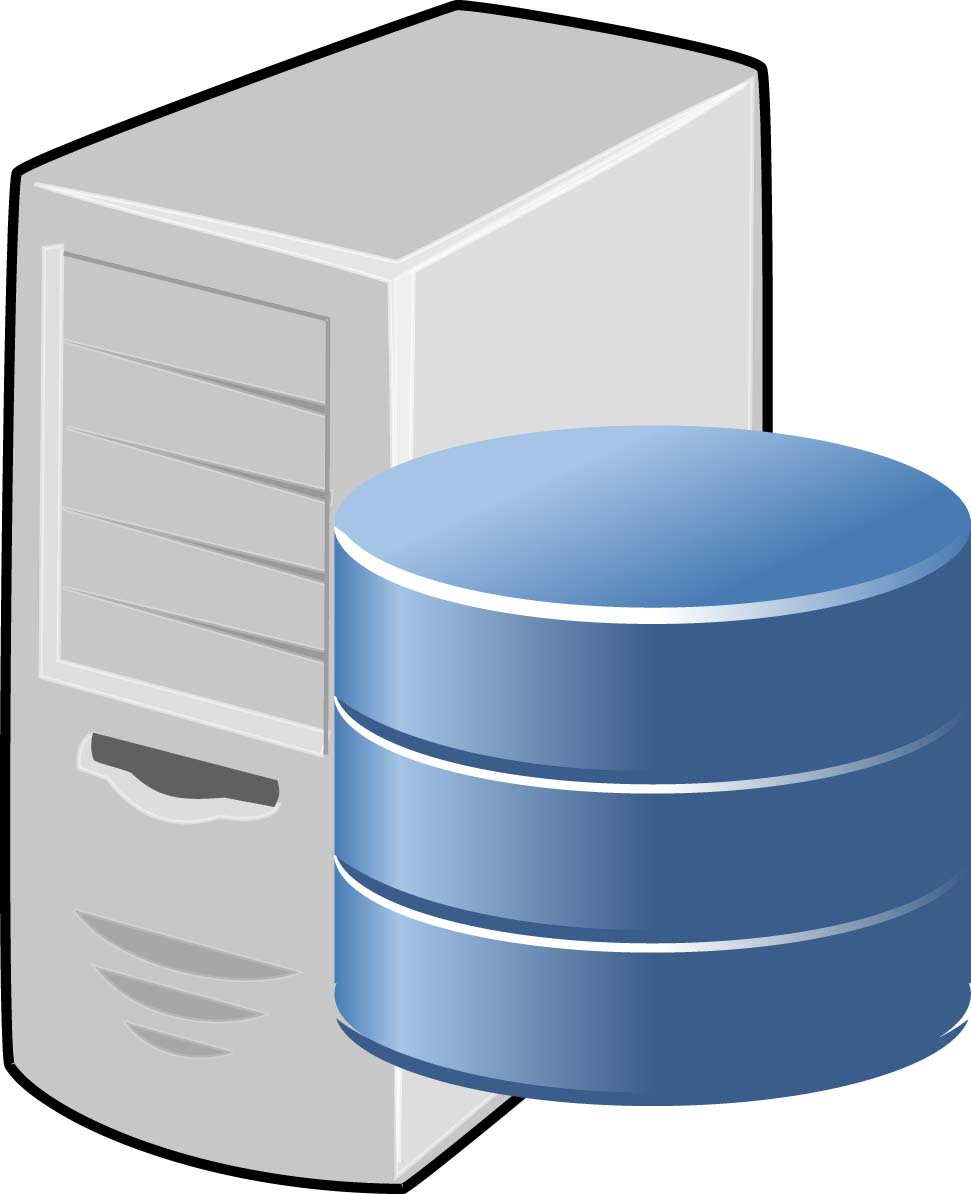 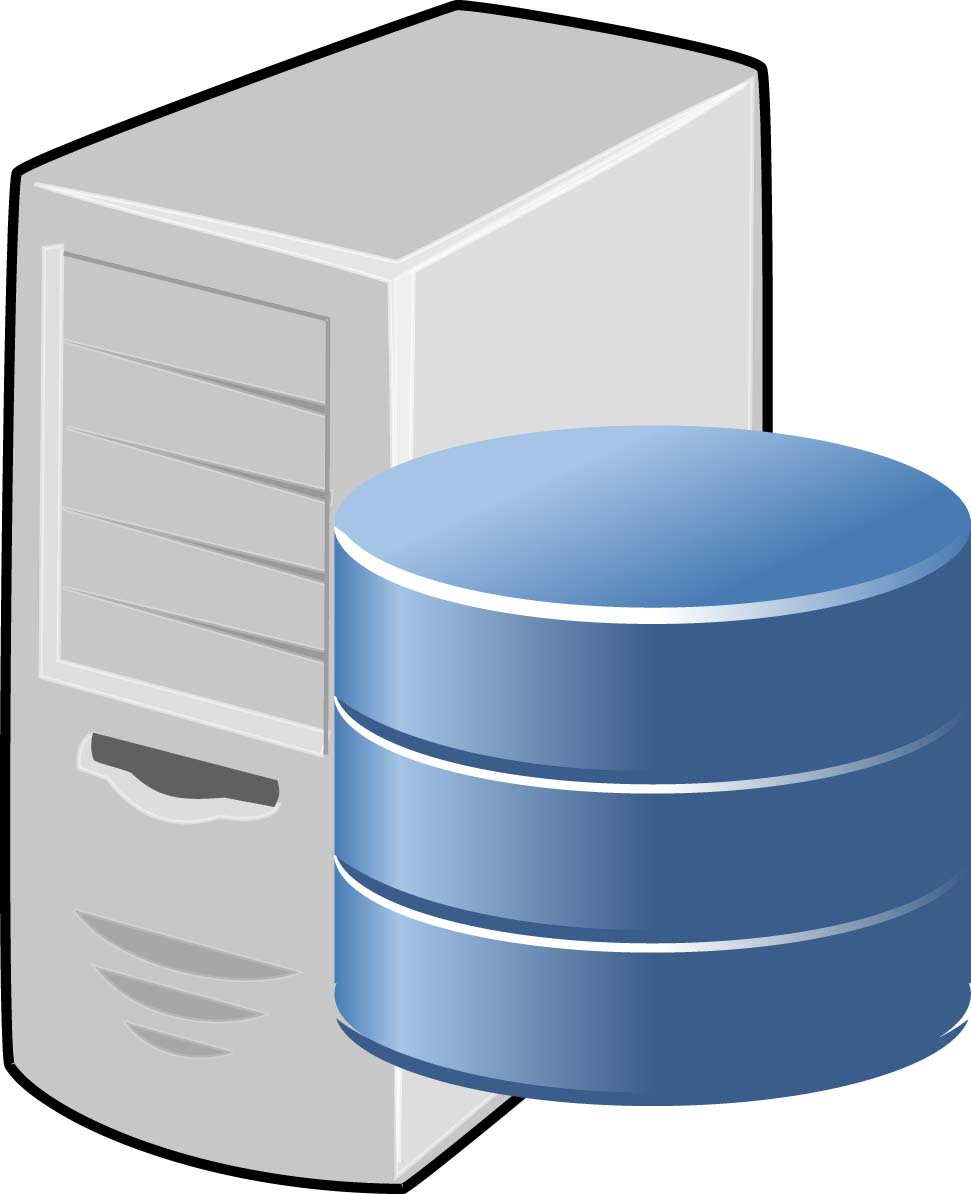 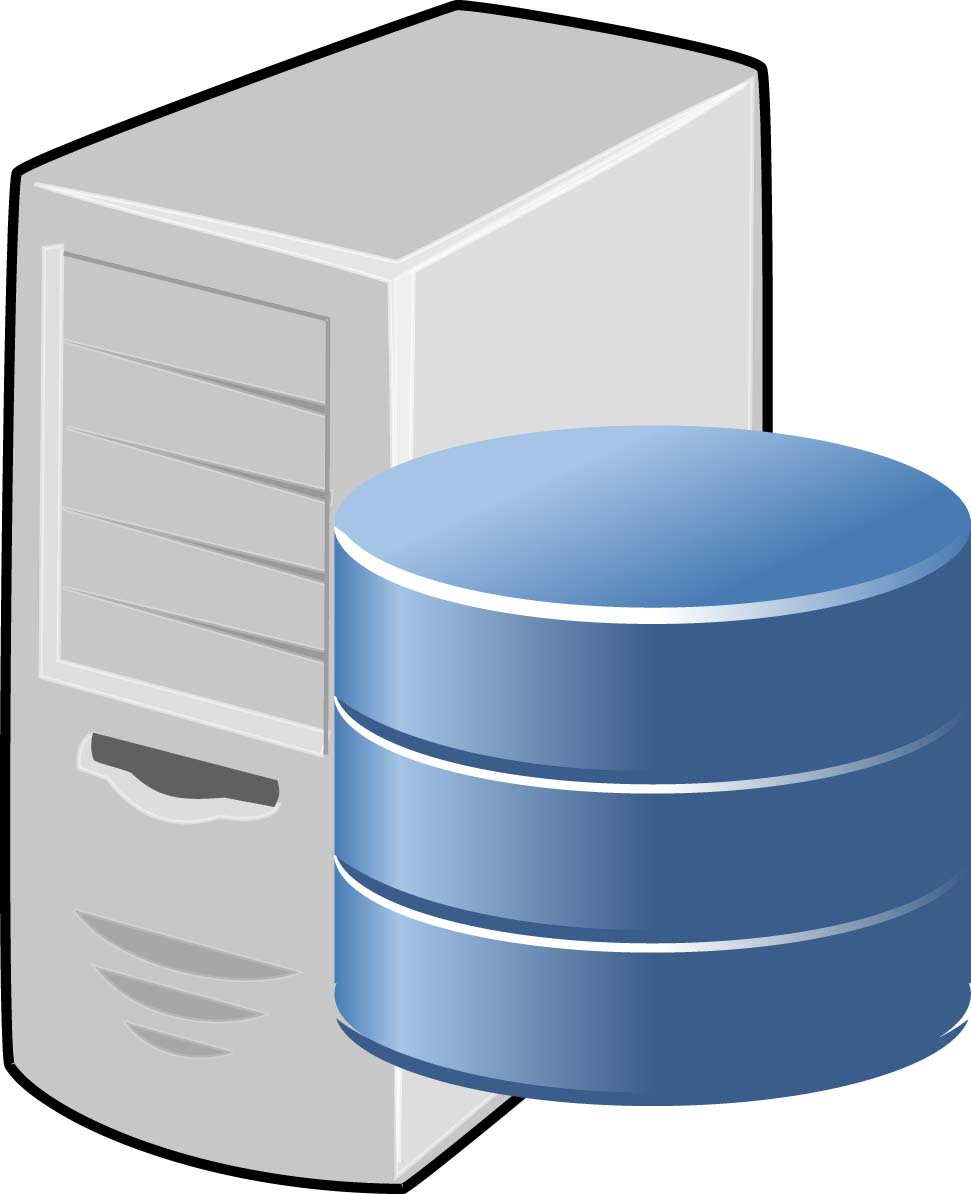 CS5412 Spring 2016 (Cloud Computing: Birman)
Things to notice
4
There could be a lot of clients, maybe millions 

There can be a lot of tier1/tier2 instances
Lightweight, they run in the “soft state” layer of the cloud, it launches or shuts them down on demand
As casual as starting or stopping a normal program

Tier3: relatively few servers, they run continuously and don’t get launched or stopped so casually
CS5412 Spring 2016 (Cloud Computing: Birman)
How can t1/t2 talk to t3?
5
As you know, when a client application talks to t1, it looks like a procedure call
Under the surface request is encoded in a web page, sent via HTTP or HTTPS, then decoded.  Same for reply.

If t1 code talks to t3, similar mechanisms are used.
Requests don’t use a web page encoding, but they are put in a message that leaves the computer and crosses the data center network, and the reply similarly comes back
This is somewhat costly and slower than calling a method in a library linked to your program
CS5412 Spring 2016 (Cloud Computing: Birman)
Transactions
6
There are several perspectives on how to achieve reliability
We’ve talked at some length about non-transactional replication via multicast
Another approach focuses on reliability of communication channels and leaves application-oriented issues to the client or server – “stateless”
But many systems focus on the data managed by a system.  This yields transactional applications
CS5412 Spring 2016 (Cloud Computing: Birman)
Transactions on a single database:
7
In a client/server architecture,
A transaction is an execution of a single program of the application(client) at the server.
Seen at the server as a series of reads and writes.
We want this setup to work when
There are multiple simultaneous client transactions running at the server.
Client/Server could fail at any time.
CS5412 Spring 2016 (Cloud Computing: Birman)
The ACID Properties: Reminder
8
Atomicity
All or nothing.
Consistency: 
Each transaction, if executed by itself, maintains the correctness of the database.
Isolation (Serializability)
Transactions won’t see partially completed results of other non-commited transactions
Durability
Once a transaction commits, future transactions see its results
CS5412 Spring 2016 (Cloud Computing: Birman)
CAP conjecture
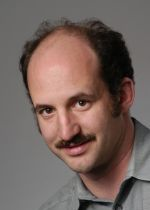 9
Recall Brewer’s CAP theorem:  “you can’t use transactions at large scale in the cloud”.  

We saw that the real issue is mostly in t1/t2: highly scalable and elastic outer tiers (“soft state tiers”).

In fact cloud systems use transactions all the time, but they do so in the “back end”, and they shield that layer as much as they can to avoid overload
CS5412 Spring 2016 (Cloud Computing: Birman)
Transactions in the real world
10
In cs5142 lectures, transactions are treated at the same level as other techniques
But in the real world, transactions represent a huge chunk (in $ value) of the existing market for distributed systems!
The web is gradually starting to shift the balance (not by reducing the size of the transaction market but by growing so fast that it is catching up)
On the web, we use transactions when we buy products
So the real reason we don’t emphasize them is this issue of them not working well in the first tier
CS5412 Spring 2016 (Cloud Computing: Birman)
The transactional model
11
Applications are coded in a stylized way:
begin transaction
Perform a series of read, update operations
Terminate by commit or abort.  
Terminology
The application is the transaction manager
The data manager is presented with operations from concurrently active transactions
It schedules them in an interleaved but serializable order
CS5412 Spring 2016 (Cloud Computing: Birman)
A side remark
12
Each transaction is built up incrementally
Application runs
And as it runs, it issues operations
The data manager sees them one by one
But often we talk as if we knew the whole thing at one time
We’re careful to do this in ways that make sense
In any case, we usually don’t need to say anything until a “commit” is issued
CS5412 Spring 2016 (Cloud Computing: Birman)
Transaction and Data Managers
13
Transactions
Data (and Lock) Managers
readupdate
read
update
transactions are stateful: transaction “knows” about database contents and updates
CS5412 Spring 2016 (Cloud Computing: Birman)
Typical transactional program
14
begin transaction;
     x = read(“x-values”, ....);
     y = read(“y-values”, ....);
     z = x+y;
     write(“z-values”, z, ....);
commit transaction;
CS5412 Spring 2016 (Cloud Computing: Birman)
What about locks?
15
Unlike some other kinds of distributed systems, transactional systems typically lock the data they access
They obtain these locks as they run:
Before accessing “x” get a lock on “x”
Usually we assume that the application knows enough to get the right kind of lock.  It is not good to get a read lock if you’ll later need to update the object
In clever applications, one lock will often cover many objects
CS5412 Spring 2016 (Cloud Computing: Birman)
Locking rule
16
Suppose that transaction T will access object x.
We need to know that first, T gets a lock that “covers” x
What does coverage entail?
We need to know that if any other transaction T’ tries to access x it will attempt to get the same lock
CS5412 Spring 2016 (Cloud Computing: Birman)
Examples of lock coverage
17
We could have one lock per object
… or one lock for the whole database
… or one lock for a category of objects 
In a tree, we could have one lock for the whole tree associated with the root
In a table we could have one lock for row, or one for each column, or one for the whole table
All transactions must use the same rules!
And if you will update the object, the lock must be a “write” lock, not a “read” lock
CS5412 Spring 2016 (Cloud Computing: Birman)
Transactional Execution Log
18
As the transaction runs, it creates a history of its actions.  Suppose we were to write down the sequence of operations it performs.
Data manager does this, one by one
This yields a “schedule” 
Operations and order they executed
Can infer order in which transactions ran
Scheduling is called “concurrency control”
CS5412 Spring 2016 (Cloud Computing: Birman)
Observations
19
Program runs “by itself”, doesn’t talk to others
All the work is done in one program, in straight-line fashion.  If an application requires running several programs, like a C compilation, it would run as several separate transactions!
The persistent data is maintained in files or database relations external to the application
CS5412 Spring 2016 (Cloud Computing: Birman)
Serializability
20
Means that effect of the interleaved execution is indistinguishable from some possible serial execution of the committed transactions
For example: T1 and T2 are interleaved but it “looks like” T2  ran before T1
Idea is that transactions can be coded to be correct if run in isolation, and yet will run correctly when executed concurrently (and hence gain a speedup)
CS5412 Spring 2016 (Cloud Computing: Birman)
DB:     R1(X) R2(X) W2(X) R1(Y) W1(X) W2(Y) commit1 commit2
T1:     R1(X)  R1(Y)  W1(X) commit1
T2:     R2(X) W2(X) W2(Y)  commit2
Need for serializable execution
21
Data manager interleaves operations to improve concurrency
CS5412 Spring 2016 (Cloud Computing: Birman)
DB:     R1(X) R2(X) W2(X) R1(Y) W1(X) W2(Y) commit2 commit1
T1:     R1(X)  R1(Y)  W1(X) commit1
T2:     R2(X) W2(X) W2(Y)  commit2
Non serializable execution
22
Unsafe!  Not serializable
Problem: transactions may “interfere”.  Here, T2  changes x, hence T1 should have either run first (read and write) or after (reading the changed value).
CS5412 Spring 2016 (Cloud Computing: Birman)
DB:     R2(X) W2(X) R1(X) W2(Y) R1(Y) W1(X) commit2 commit1
T1:     R1(X)  R1(Y)  W1(X) commit1
T2:     R2(X) W2(X) W2(Y)  commit2
Serializable execution
23
Data manager interleaves operations to improve concurrency but schedules them so that it looks as if one transaction ran at a time.  This schedule “looks” like T2 ran first.
CS5412 Spring 2016 (Cloud Computing: Birman)
But our serializable example has issues
24
Our serializable example shows T1 reading from T2 before T2 commits.
In practice, if T2 had aborted, T1 would also have to abort, so T1 can’t commit until we learn the outcome for T2 
We say that T2 has become “dependent” on T1
In general, database systems that are aggressive about allowing interleaving can make their commit decisions complex.
Are there simple ways to allow interleaved executions but also be sure it will be easy to commit?
CS5412 Spring 2016 (Cloud Computing: Birman)
Atomicity considerations
25
If application (“transaction manager”) crashes, treat as an abort
If data manager crashes, abort any non-committed transactions, but committed state is persistent 
Aborted transactions leave no effect, either in database itself or in terms of indirect side-effects
Only need to consider committed operations in determining serializability
CS5412 Spring 2016 (Cloud Computing: Birman)
Components of transactional system
26
Runtime environment: responsible for assigning transaction id’s and labeling each operation with the correct id.
Concurrency control subsystem: responsible for scheduling operations so that outcome will be serializable
Data manager: responsible for implementing the database storage and retrieval functions
CS5412 Spring 2016 (Cloud Computing: Birman)
Transactions at a “single” database
27
Normally use 2-phase locking or timestamps for concurrency control
Intentions list tracks “intended updates” for each active transaction
Write-ahead log used to ensure all-or-nothing aspect of commit operations
Can achieve thousands of transactions per second
CS5412 Spring 2016 (Cloud Computing: Birman)
Strict two-phase locking: how it works
28
Transaction must have a lock on each data item it will access.  
Gets a “write lock” if it will (ever) update the item
Use “read lock” if it will (only) read the item.  Can’t change its mind!
Obtains all the locks it needs while it runs and hold onto them even if no longer needed
Releases locks only after making commit/abort decision and only after updates are persistent
CS5412 Spring 2016 (Cloud Computing: Birman)
Why do we call it “Strict” two phase?
29
2-phase locking: Locks only acquired during the ‘growing’ phase, only released during the ‘shrinking’ phase.
Strict: Locks are only released after the commit decision
Read locks don’t conflict with each other (hence T’ can read x even if T holds a read lock on x)
Update locks conflict with everything (are “exclusive”)
CS5412 Spring 2016 (Cloud Computing: Birman)
Strict Two-phase Locking
30
T1:  begin read(x) read(y) write(x) commit
T2: begin read(x) write(x) write(y) commit
Acquires locks
Releases locks
A very simple rule: no lock can be released by a transaction until all locks have been acquired
Limits concurrency but easy to implement, so popular
CS5412 Spring 2016 (Cloud Computing: Birman)
Notes
31
Notice that locks must be kept even if you are certain that the locked objects won’t be revisited 
This can be a problem in long-running applications!
Also becomes an issue in systems that crash and then recover
Often, they “forget” locks when this happens
Called “broken locks”.  We say that a crash may “break” current locks…
The policy is conservative: the “serializable” interleaved execution from a few slides back wouldn’t be allowed because for T1 to run while T2 was still active, T1 needed a lock that T2 would still have been holding.
CS5412 Spring 2016 (Cloud Computing: Birman)
Why does strict 2PL imply serializability?
32
Suppose that T’ will perform an operation that conflicts with an operation that T has done:
T’ will update data item X that T read or updated
T updated item Y and T’ will read or update it
T must have had a lock on X/Y that conflicts with the lock that T’ wants
T won’t release it until it commits or aborts
So T’ will wait until T commits or aborts
CS5412 Spring 2016 (Cloud Computing: Birman)
Acyclic conflict graph implies serializability
33
Can represent conflicts between operations and between locks by a graph (e.g. first T1 reads x and then T2 writes x)
If this graph is acyclic, can easily show that transactions are serializable
Two-phase locking produces acyclic conflict graphs
CS5412 Spring 2016 (Cloud Computing: Birman)
Two-phase locking is “pessimistic”
34
Acts to prevent non-serializable schedules from arising: pessimistically assumes conflicts are fairly likely
Can deadlock, e.g. T1 reads x then writes y; T2 reads y then writes x.  This doesn’t always deadlock but it is capable of deadlocking
Overcome by aborting if we wait for too long, 
Or by designing transactions to obtain locks in a known and agreed upon ordering
CS5412 Spring 2016 (Cloud Computing: Birman)
Contrast: Timestamped approach
35
Using a fine-grained clock, assign a “time” to each transaction, uniquely.  E.g. T1 is at time 1, T2 is at time 2
Now data manager tracks temporal history of each data item, responds to requests as if they had occured at time given by timestamp
At commit stage, make sure that commit is consistent with serializability and, if not, abort
CS5412 Spring 2016 (Cloud Computing: Birman)
Example of when we abort
36
T1 runs, updates x, setting to 3
T2 runs concurrently but has a larger timestamp.  It reads x=3 
T1 eventually aborts
... T2 must abort too, since it read a value of x that is no longer a committed value
Called a cascaded abort since abort of T1 triggers abort of T2
CS5412 Spring 2016 (Cloud Computing: Birman)
Pros and cons of approaches
37
Locking scheme works best when conflicts between transactions are common and transactions are short-running
Timestamped scheme works best when conflicts are rare and transactions are relatively long-running
Weihl has suggested hybrid approaches but these are not common in real systems
CS5412 Spring 2016 (Cloud Computing: Birman)
Intentions list concept
38
Idea is to separate persistent state of database from the updates that have yet to commit
Many systems update in place, roll back on abort.  For these, a log of prior versions is needed.
A few systems flip this and keep a list of what changes they intend to make.  Intensions list may simply be the in-memory cached database state (e.g. change a cached copy, but temporarily leave the disk copy).
Either way, as a transaction runs it builds a set of updates that it intends to commit, if it commits
CS5412 Spring 2016 (Cloud Computing: Birman)
Role of write-ahead log
39
Used to save either old or new state of database to either permit abort by rollback (need old state) or to ensure that commit is all-or-nothing (by being able to repeat updates until all are completed)
Rule is that log must be written before database is modified
After commit record is persistently stored and all updates are done, can erase log contents
CS5412 Spring 2016 (Cloud Computing: Birman)
Structure of a transactional system
40
The “intentions list” is the intended updates and the associated locks.
application
cache (volatile)                  lock records
updates (persistent)
log
database
CS5412 Spring 2016 (Cloud Computing: Birman)
Recovery?
41
Transactional data manager reboots
It rescans the log
Ignores non-committed transactions
Reapplies any updates
These must be “idempotent”
Can be repeated many times with exactly the same effect as a single time
E.g. x := 3, but not x := x.prev+1
Then clears log records 
(In normal use, log records are deleted once transaction commits)
CS5412 Spring 2016 (Cloud Computing: Birman)
Transactions in distributed systems
42
Notice that client and data manager might not run on same computer
Both may not fail at same time
Also, either could timeout waiting for the other in normal situations
When this happens, we normally abort the transaction
Exception is a timeout that occurs while commit is being processed 
If server fails, one effect of crash is to break locks even for read-only access
CS5412 Spring 2016 (Cloud Computing: Birman)
Transactions in distributed systems
43
What if data is on multiple servers?
In a non-distributed system, transactions run against a single database system
Indeed, many systems structured to use just a single operation – a “one shot” transaction!
In distributed systems may want one application to talk to multiple databases
CS5412 Spring 2016 (Cloud Computing: Birman)
Transactions in distributed systems
44
Main issue that arises is that now we can have multiple database servers that are touched by one transaction
Reasons?
Data spread around: each owns subset
Could have replicated some data object on multiple servers, e.g. to load-balance read access for large client set
Might do this for high availability
Solve using 2-phase commit protocol!
CS5412 Spring 2016 (Cloud Computing: Birman)
Unilateral abort
45
Any data manager can unilaterally abort a transaction until it has said “prepared”
Useful if transaction manager seems to have failed
Also arises if data manager crashes and restarts (hence will have lost any non-persistent intended updates and locks)
Implication: even a data manager where only reads were done must participate in 2PC protocol!
CS5412 Spring 2016 (Cloud Computing: Birman)
Transactions on distributed objects
46
Idea was proposed by Liskov’s Argus group and then became popular again recently
Each object translates an abstract set of operations into the concrete operations that implement it
Result is that object invocations may “nest”:
Library “update” operations, do
A series of file read and write operations that do
A series of accesses to the disk device
CS5412 Spring 2016 (Cloud Computing: Birman)
Nested transactions
47
Call the traditional style of flat transaction a “top level” transaction
Argus short hand: “actions”
The main program becomes the top level action
Within it objects run as nested actions
CS5412 Spring 2016 (Cloud Computing: Birman)
Arguments for nested transactions
48
It makes sense to treat each object invocation as a small transaction: begin when the invocation is done, and commit or abort when result is returned
Can use abort as a “tool”: try something; if it doesn’t work just do an abort to back out of it.
Turns out we can easily extend transactional model to accommodate nested transactions
Liskov argues that in this approach we have a simple conceptual framework for distributed computing
CS5412 Spring 2016 (Cloud Computing: Birman)
Nested transactions: picture
49
T1:  fetch(“ken”) .... set_salary(“ken”, 100000) ... commit
open_file ... seek... read     seek... write...
... lower level operations...
CS5412 Spring 2016 (Cloud Computing: Birman)
Observations
50
Can number operations using the obvious notation
T1, T1.2.1.....
Subtransaction commit should make results visible to the parent transaction
Subtransaction abort should return to state when subtransaction (not parent) was initiated
Data managers maintain a stack of data versions
CS5412 Spring 2016 (Cloud Computing: Birman)
Stacking rule
51
Abstractly, when subtransaction starts, we push a new copy of each data item on top of the stack for that item
When subtransaction aborts we pop the stack
When subtransaction commits we pop two items and push top one back on again
In practice, can implement this much more efficiently!!!
CS5412 Spring 2016 (Cloud Computing: Birman)
Data objects viewed as “stacks”
52
Transaction T0 wrote 6 into x
 Transaction T1 spawned subtransactions that wrote new values for y and z
-2
T1.1.1
15
T1.1.1
6
13
T1.1
T0
T1.1
30
17
1
18
x                                      y                                      z
CS5412 Spring 2016 (Cloud Computing: Birman)
Locking rules?
53
When subtransaction requests lock, it should be able to obtain locks held by its parent
Subtransaction aborts, locks return to “prior state”
Subtransaction commits, locks retained by parent
... Moss has shown that this extended version of 2-phase locking guarantees serializability of nested transactions
CS5412 Spring 2016 (Cloud Computing: Birman)
Relatively recent developments
54
Many cloud-computing solutions favor non-transactional tables to reduce delays even if consistency is much weaker
Called the NoSQL movement: “Not SQL”
Application must somehow cope with inconsistencies and failure issues.  E.g. your problem, not the platform’s.

Also widely used: a model called “Snapshot isolation”.  Gives a form of consistency for reads and for updates, but not full serializability
CS5412 Spring 2016 (Cloud Computing: Birman)
How does NoSQL work?
55
We saw this a few lectures back

You take a transactional program but then try and break it down into a non-transactional one that can run against data in a DHT without locks or consistency guarantees.  Everything is a get/put, no joins or fancy database queries supported.

Not always feasible, but if you pull it off, your code is much more scalable and faster.
CS5412 Spring 2016 (Cloud Computing: Birman)
What about snapshot isolation
56
This is for real database transactions

Basically the idea is to have the database do the updates, but handle the read-only transactions from cached data in a clever way that avoids locking.

The problem is that it can sometimes violate the ACID guarantees.  So it works pretty well but isn’t perfect and those mistakes could be costly!
CS5412 Spring 2016 (Cloud Computing: Birman)
Summary
57
Transactional model lets us deal with large databases or other large data stores

Provides a model for achieving high concurrency

Concurrent transactions won’t stumble over one-another because ACID model offers efficient ways to achieve required guarantees
CS5412 Spring 2016 (Cloud Computing: Birman)